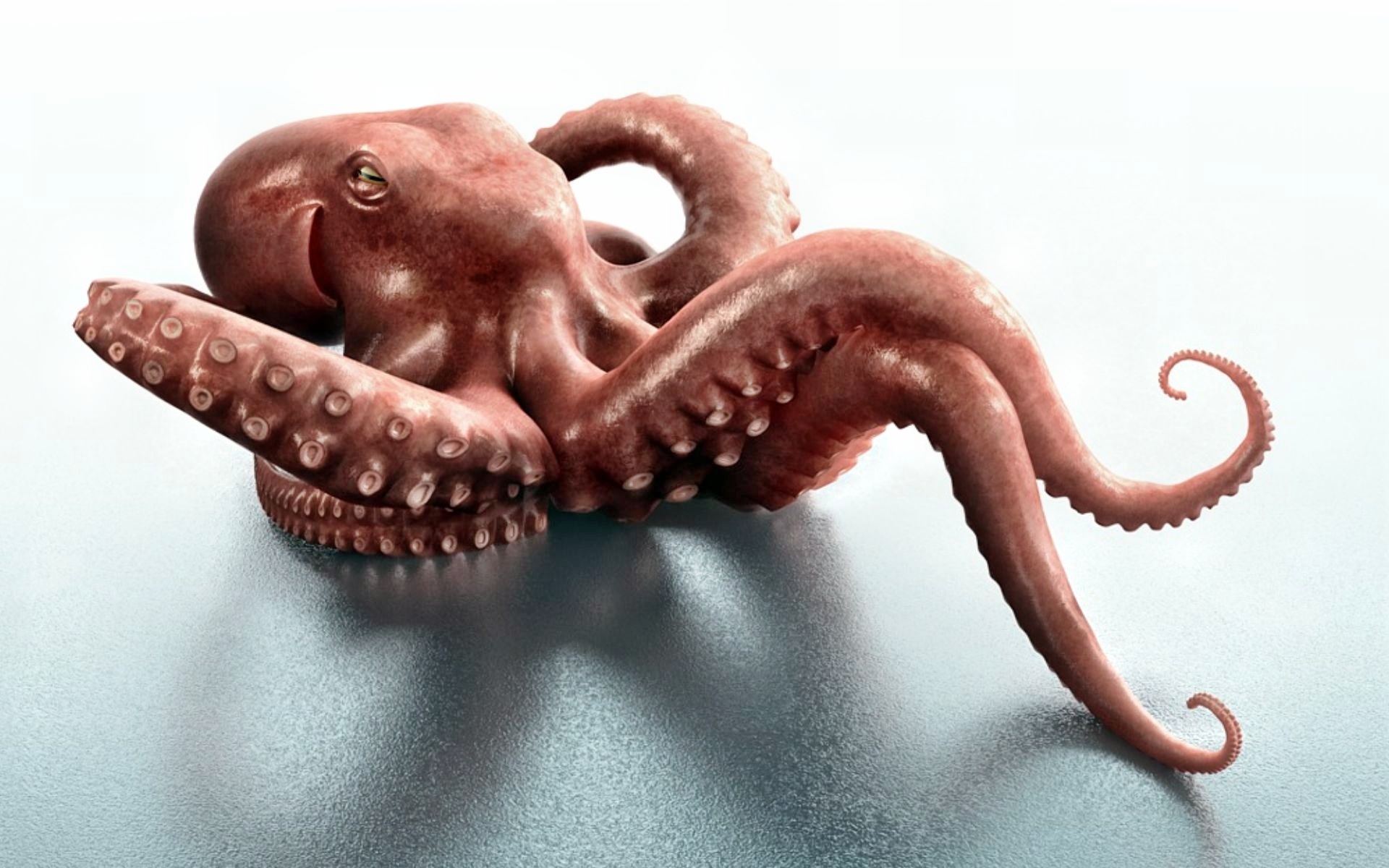 Осьминоги
Подготовила воспитатель 
МДОУ «Детский сад комбинированного вида №54» 
Байгулова Лилия Гаязовна
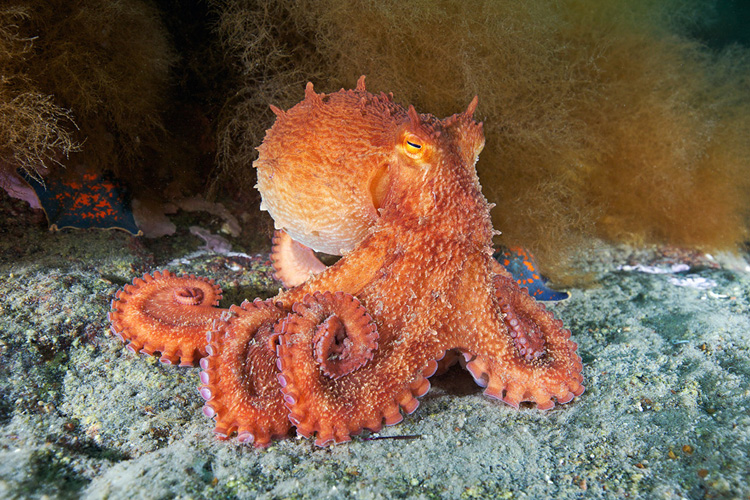 Гигантский осьминог.
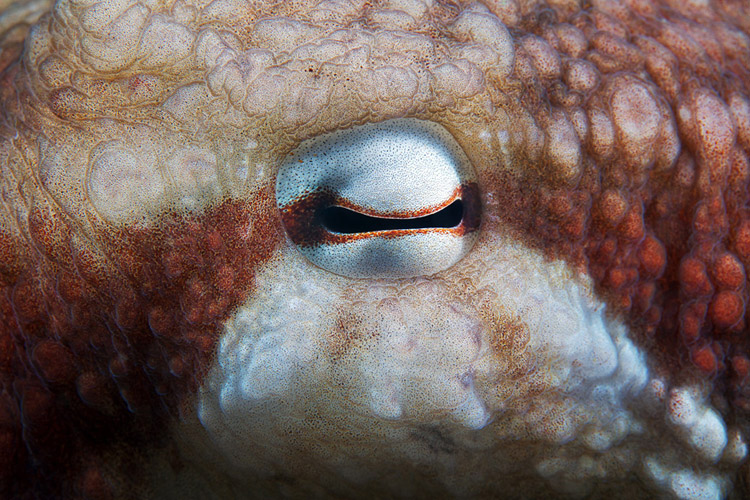 Зрачки у осьминогов прямоугольной формы.
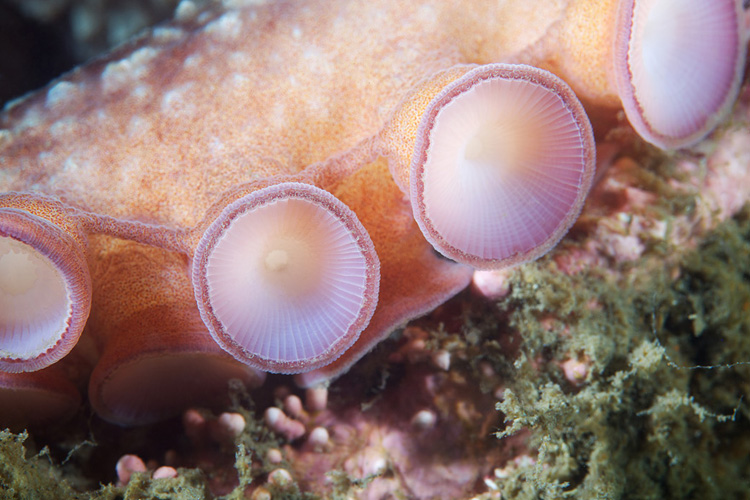 Воронковидные присоски осьминога используют присасывающую силу вакуума.
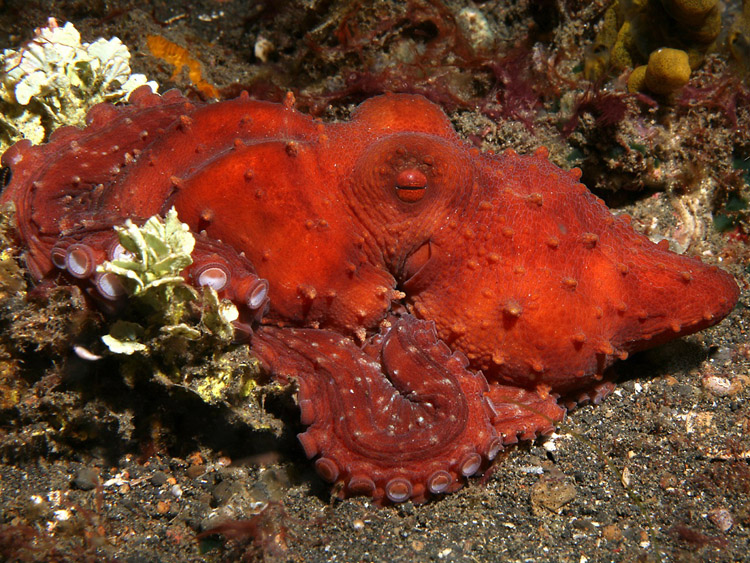 «Разъяренный» голубой рифовый осьминог необычной окраски. В спокойном состоянии эти осьминоги бурые с голубыми присосками.
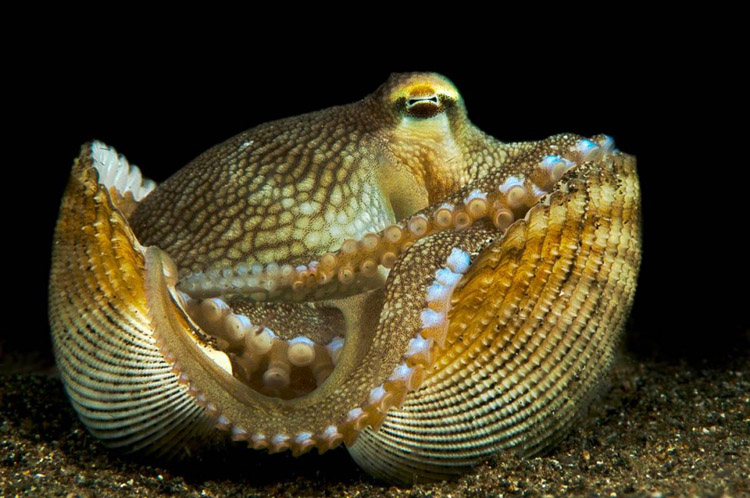 Тот же голубой рифовый осьминог в спокойном состоянии. Эти осьминоги очень любят обустраиваться в раковинах двустворчатых моллюсков
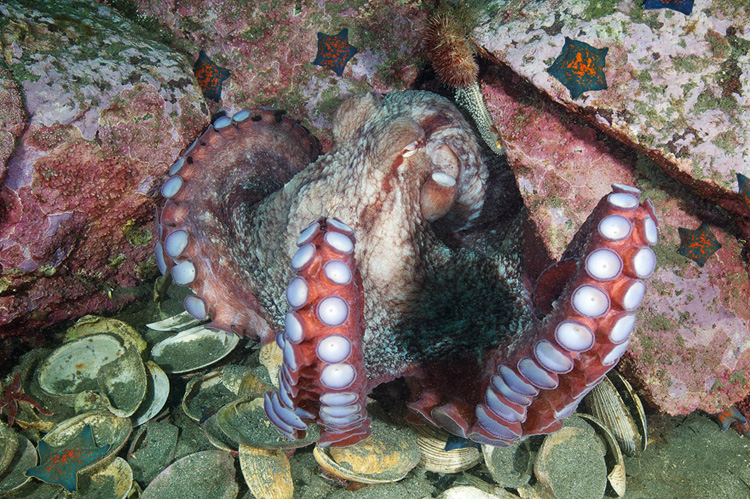 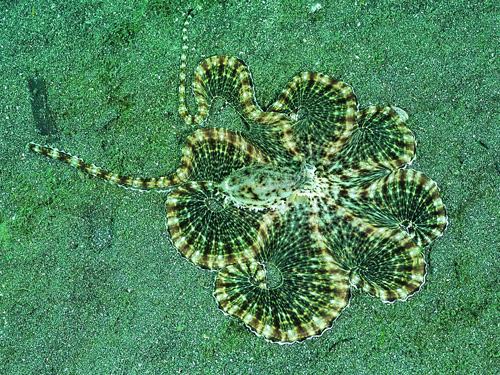 Осьминог в укрытии окружил себя строительным материалом — створками ракушек.
Это осьминог-имитатор, но уже притворяющийся скатом.
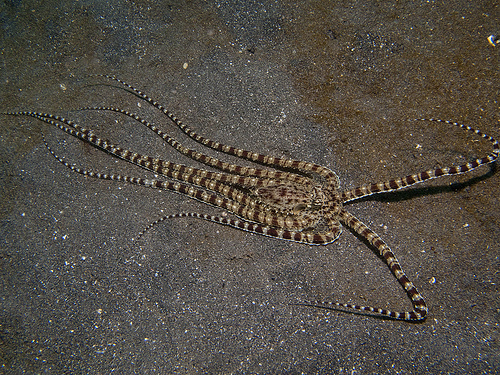 Осьминог-имитатор, маскирующийся под лангуста.
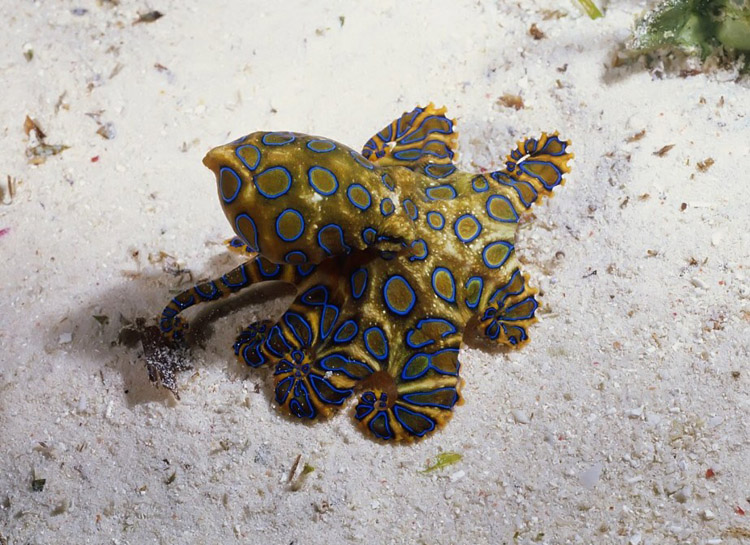 Большой синекольчатый осьминог.
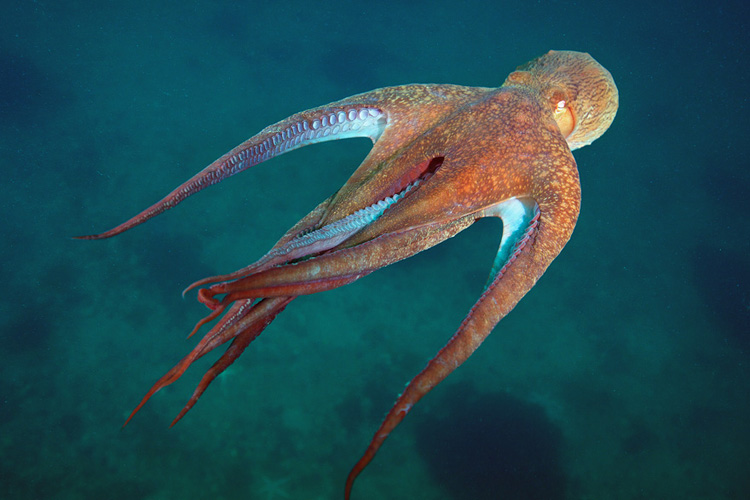 Плывущий гигантский осьминог движется тыльной стороной тела вперед, а головой назад.
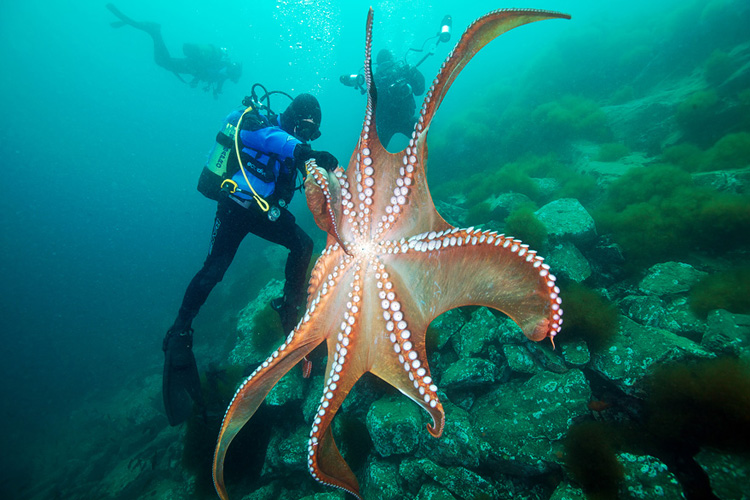 Гигантский осьминог демонстрирует перепонку (умбреллу) между расправленными щупальцами.
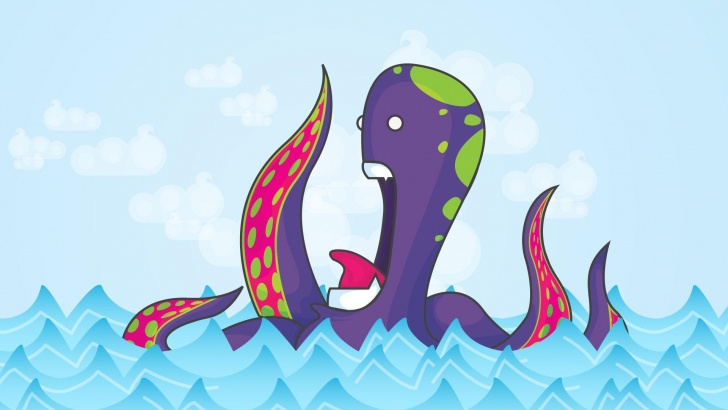 Спасибо за внимание!